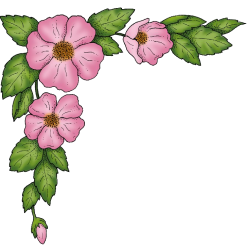 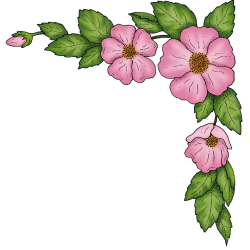 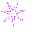 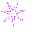 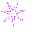 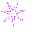 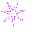 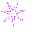 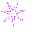 MÔN : TẬP ĐỌC
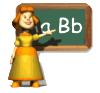 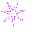 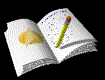 LỚP 5
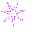 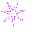 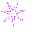 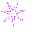 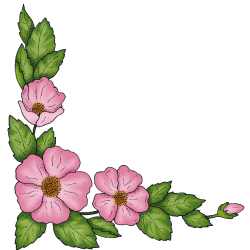 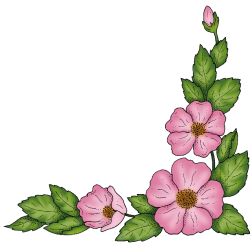 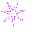 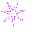 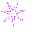 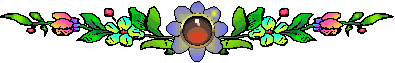 Tập đọc:
Bài cũ:
1. Theo lối ba vẫn đi tuần rừng , bạn nhỏ đã phát hiện được điều gì ?
2. Bài văn ca ngợi điều gì ?
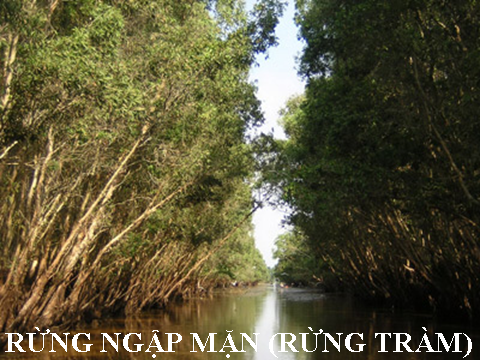 Thứ hai ngày 5 tháng 11 năm 2008
                                          Tập đọc:
Tập đọc:
Trồng rừng ngập mặn
Theo Phan Nguyên Hồng
Luyện đọc                   Tìm hiểu bài
ngập mặn
xói lở
tuyên truyền
vững chắc
Tập đọc:
Trồng rừng ngập mặn
Theo Phan Nguyên Hồng
Luyện đọc:
/
Lượng cua con trong vùng rừng ngập mặn phát triển , cung cấp đủ giống không chỉ cho hàng nghìn đầm cua ở địa phương  mà còn cho hàng trăm đầm cua ở các vùng lân cận .
   Nhân dân các địa phương đều phấn khởi vì rừng ngập mặn phục hồi đã góp phần đáng kể tăng thêm thu nhập và bảo vệ vững chắc đê điều.
/
/
/
/
/
/
/
Tập đọc:
Trồng rừng ngập mặn
Theo Phan Nguyên Hồng
Luyện đọc                   Tìm hiểu bài
ngập mặn
xói lở
tuyên truyền
vững chắc
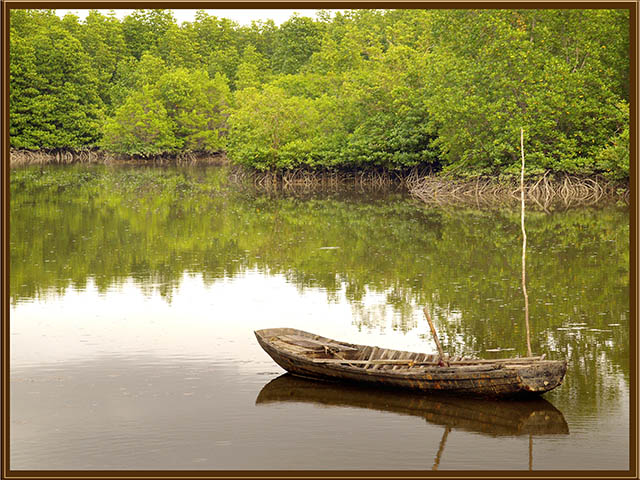 RỪNG NGẬP MẶN
Tập đọc:
Trồng rừng ngập mặn
Theo Phan Nguyên Hồng
Luyện đọc                   Tìm hiểu bài
Rừng ngập mặn
ngập mặn
xói lở
tuyên truyền
vững chắc
Quai đê
Đê điều
Tuyên truyền
Phục hồi
Phong phú
Tập đọc:
Trồng rừng ngập mặn
Theo Phan Nguyên Hồng
Tìm hiểu bài:
Nguyên nhân nào khiến một phần rừng ngập mặn bị mất đi ?
Nguyên nhân khiến một phần rừng ngập mặn bị mất đi : Do chiến tranh, các quá trình quai đê lấn biển, làm đầm nuôi tôm .
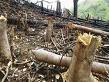 PHÁ RỪNG
Tập đọc:
Trồng rừng ngập mặn
Theo Phan Nguyên Hồng
Tìm hiểu bài:
Nêu hậu quả của việc phá rừng ngập mặn ?
Hậu quả của việc phá rừng ngập mặn : Lá chắn bảo vệ đê biển không còn, đê điều dễ bị xói lở, bị vỡ khi có gió, bão, sóng lớn .
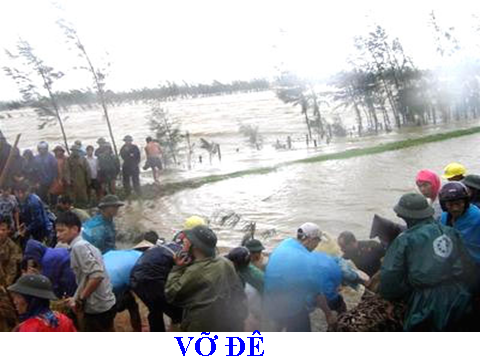 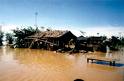 CẢNH LỤT LỘI
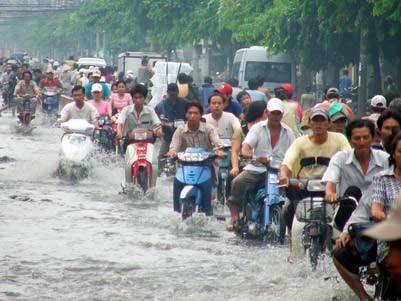 NƯỚC NGẬP Ở THÀNH PHỐ
Tập đọc:
Trồng rừng ngập mặn
Theo Phan Nguyên Hồng
Tìm hiểu bài:
Em hãy nêu tên các tỉnh ven biển có phong trào trồng rừng ngập mặn ?
Các tỉnh ven biển có phong trào trồng rừng ngập mặn : Cà Mau, Bạc Liêu, Bến Tre, Trà Vinh, Sóc Trăng, Hà Tĩnh, Nghệ An, Thái Bình, Hải Phòng, Quảng Ninh .
Tập đọc:
Trồng rừng ngập mặn
Theo Phan Nguyên Hồng
Tìm hiểu bài:
Vì sao các tỉnh ven biển có phong trào trồng rừng ngập mặn ?
Các tỉnh ven biển có phong trào trồng rừng ngập mặn vì các tỉnh này làm tốt công tác thông tin, tuyên truyền để người dân hiểu rõ vai trò của rừng ngập mặn đối với việc bảo vệ đê điều.
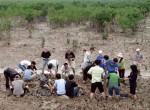 TRỒNG RỪNG
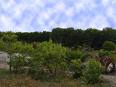 TRỒNG RỪNG
Tập đọc:
Trồng rừng ngập mặn
Theo Phan Nguyên Hồng
Tìm hiểu bài:
Nêu tác dụng của rừng ngập mặn khi được phục hồi ?
Rừng ngập mặn được phục hồi đã phát huy tác dụng bảo vệ vững chắc đê biển; tăng thu nhập cho người dân nhờ lượng hải sản tăng nhiều ; các loài chim nước trở nên phong phú .
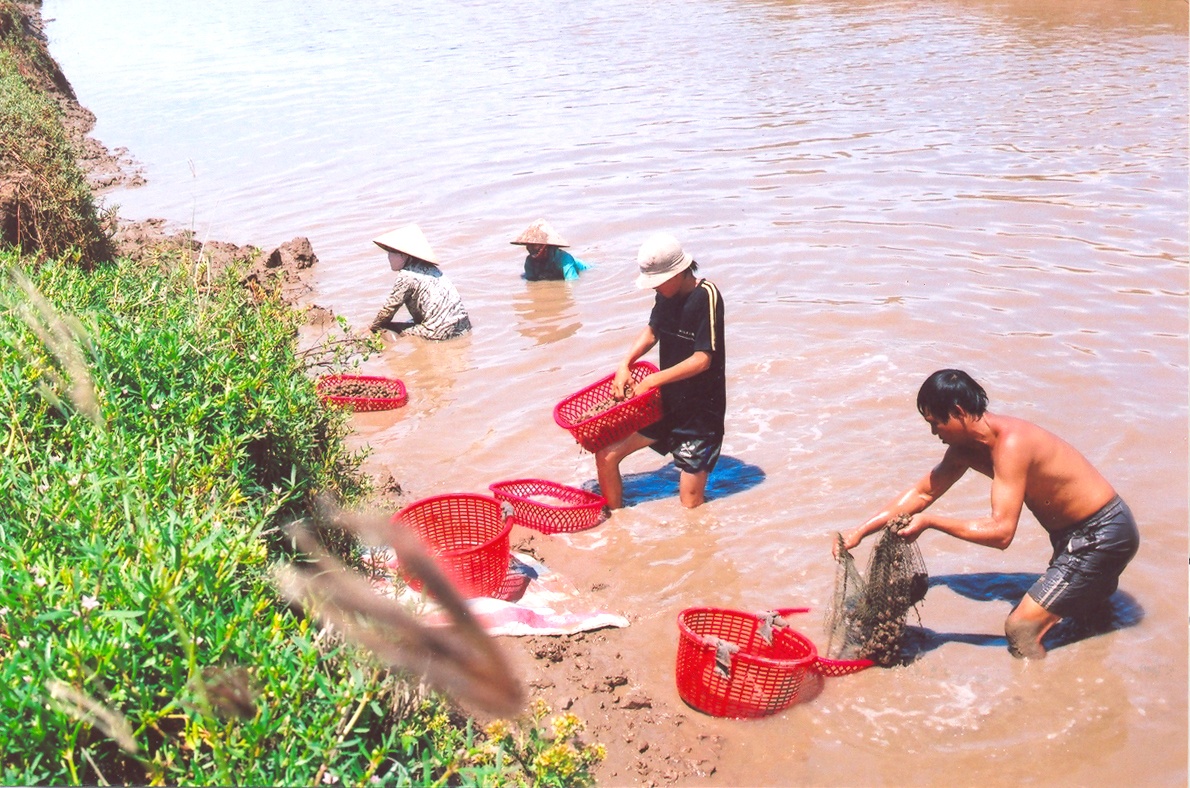 BẮT HẢI SẢN
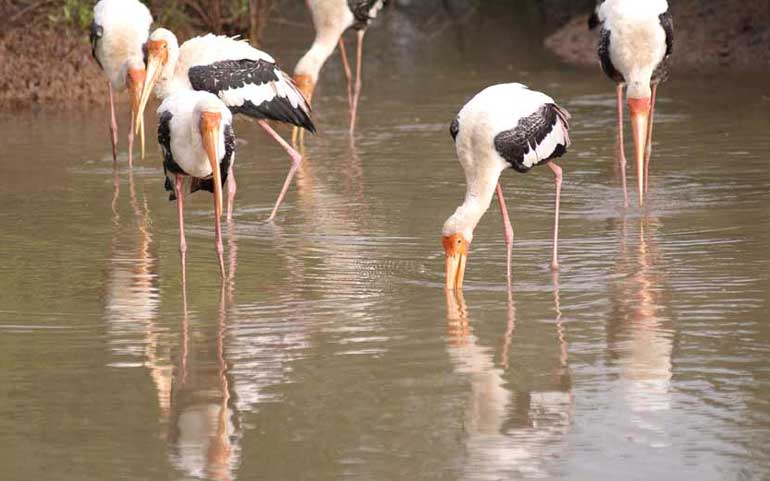 ĐỘNG VẬT Ở RỪNG NGẬP MẶN
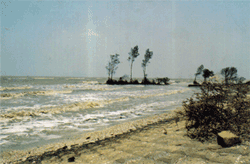 RỪNG PHÒNG HỘ Ở GÒ CÔNG
Tập đọc:
Trồng rừng ngập mặn
Theo Phan Nguyên Hồng
Tìm hiểu bài:
Bài văn cung cấp cho em thông tin gì ?
Bài văn giúp chúng ta hiểu trồng rừng ngập mặn có tác dụng bảo vệ vững chắc đê biển ; tăng thu nhập cho người dân nhờ tăng sản lượng thu hoạch hải sản .
Tập đọc:
Trồng rừng ngập mặn
Theo Phan Nguyên Hồng
Nội dung : Trồng rừng ngập mặn có tác dụng bảo vệ vững chắc đê biển ; tăng thu nhập cho người dân nhờ tăng sản lượng thu hoạch hải sản .
Nhờ phục hồi rừng ngập mặn mà ở nhiều địa phương, môi trường đã có những thay đổi rất nhanh chóng . Đê xã Thái Hải ( Thái Bình), từ độ có rừng, không còn bị xói lở , kể cả khi bị cơn bão số 2 năm 1996 tràn qua . Lượng cua con trong vùng rừng ngập mặn phát triển, cung cấp đủ giống không chỉ cho hàng nghìn đầm cua ở địa phương mà còn cho hàng trăm đầm cua ở các vùng lân cận . Tại xã Thạch Khê ( Hà Tĩnh), sau bốn năm trồng rừng, lượng hải sản tăng nhiều và các loài chim nước cũng trở nên phong phú . Nhân dân các địa phương đều phấn khởi vì rừng ngập mặn phục hồi đã góp phần đáng kể tăng thêm thu nhập và bảo vệ vững chắc đê điều .
Tập đọc:
Trồng rừng ngập mặn
Theo Phan Nguyên Hồng
Nội dung : Trồng rừng ngập mặn có tác dụng bảo vệ vững chắc đê biển ; tăng thu nhập cho người dân nhờ tăng sản lượng thu hoạch hải sản .